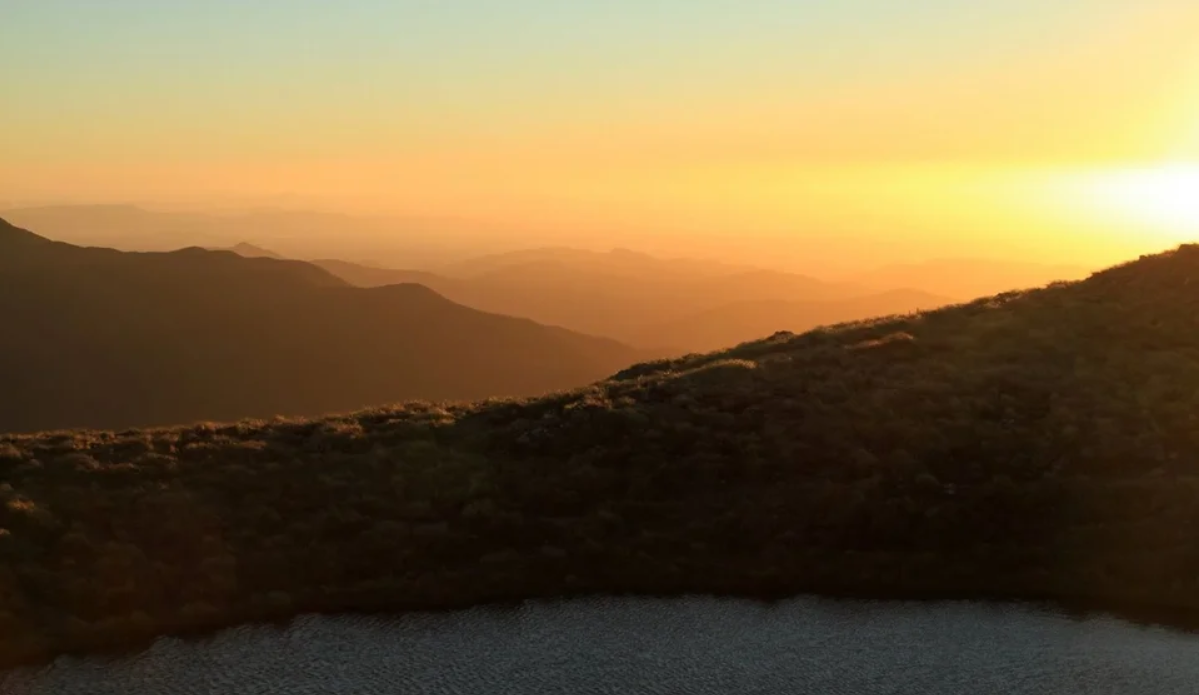 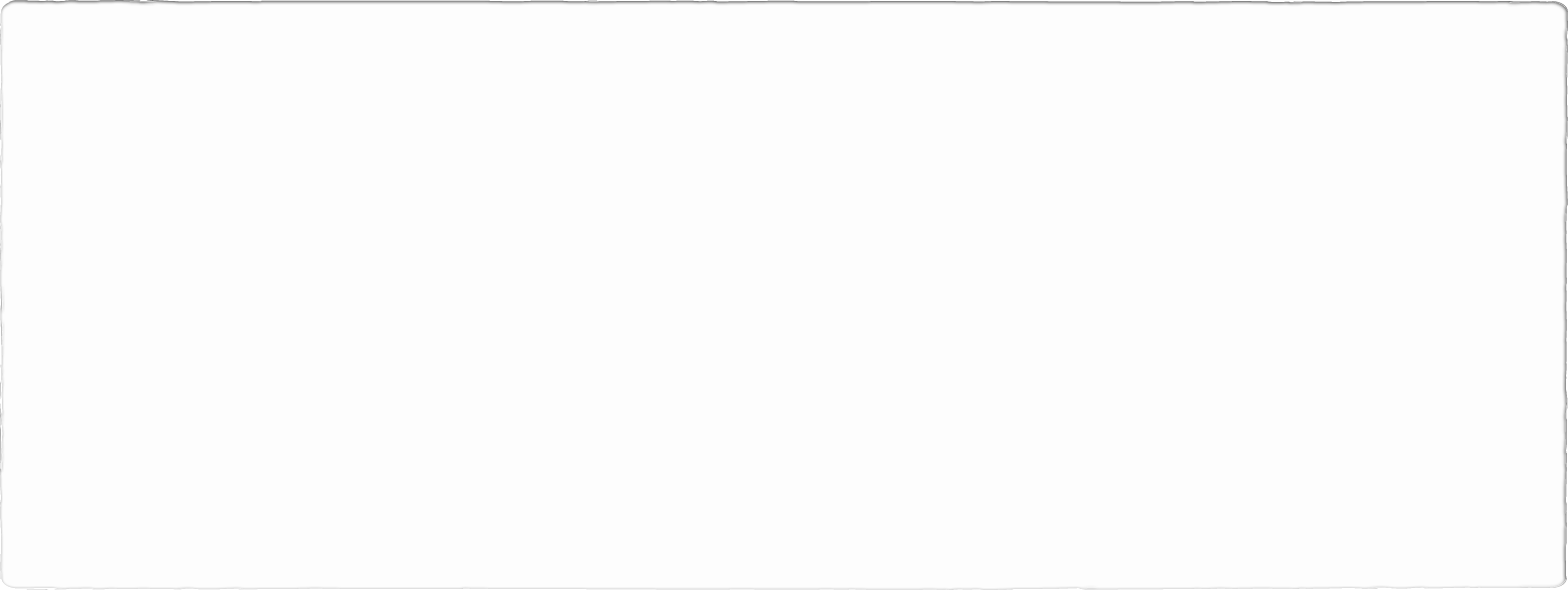 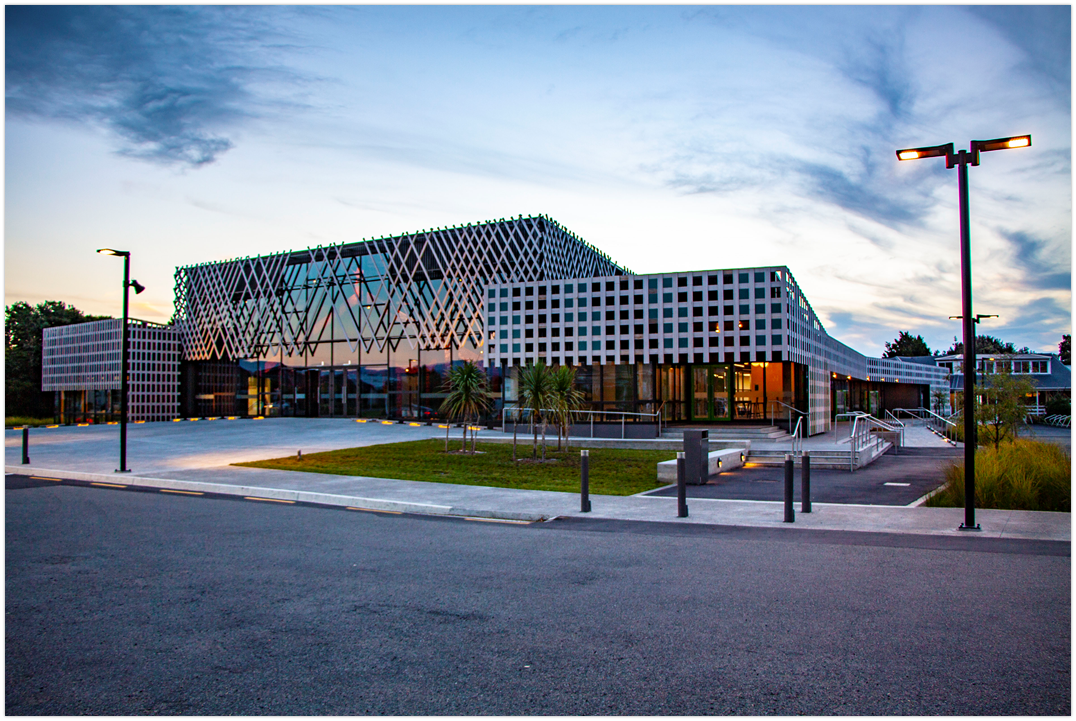 Student Success
E kore au e ngaro he kākano; i ruia mai i Rangiātea.
I will never be lost a seed; sown from Rangiātea
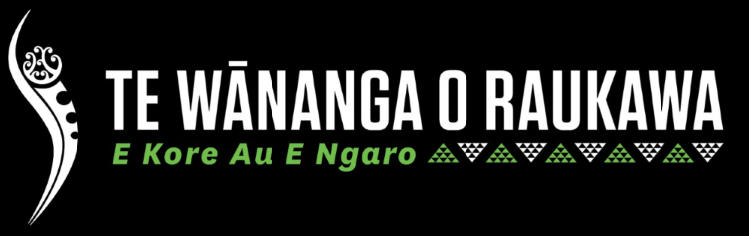 Te Wānanga o Raukawa
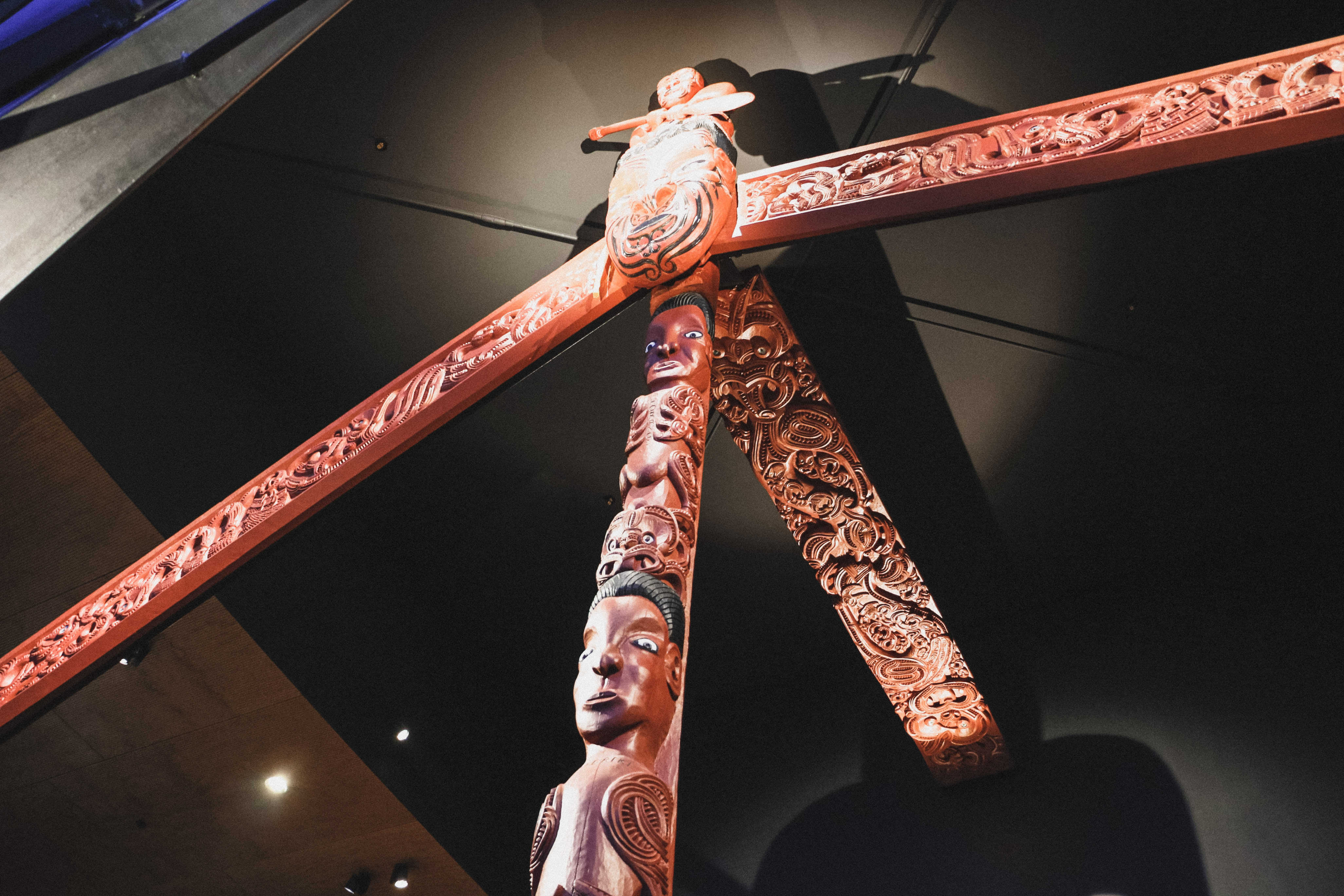 Te Āti Awa, 
Ngāti Raukawa, 
Ngāti Toarangatira

The Confederation of ART
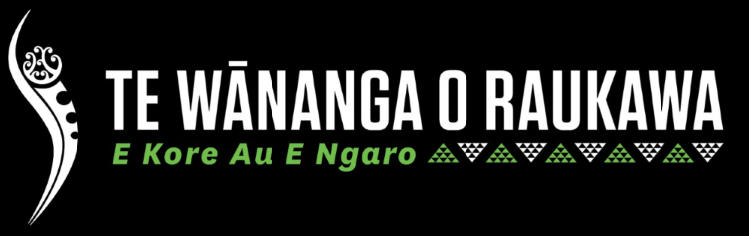 1975no one under 30 years can speak our language
Whakatupuranga Rua ManoGeneration 2000Tribal Development Plan
Principles:
Our people are our wealth
The marae is our principal home
Our language is a treasure
Self Determination:  take control of our destiny
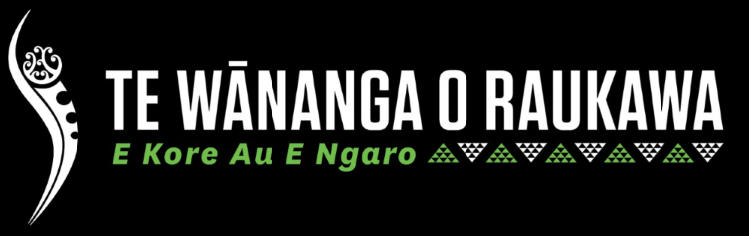 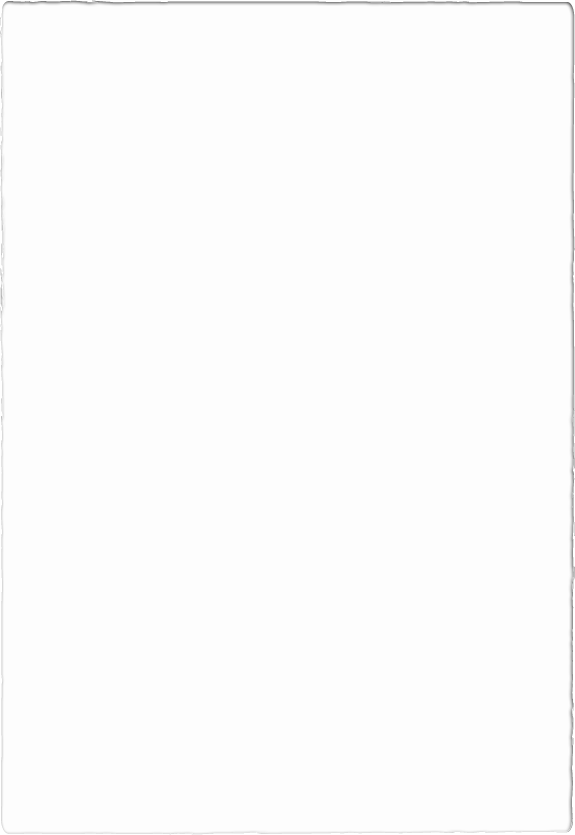 1981 Te Wānanga o Raukawa
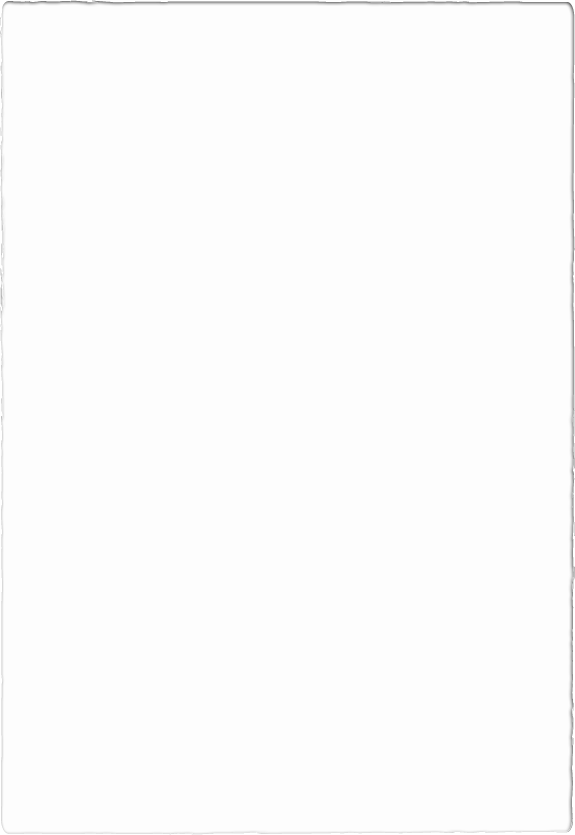 Te Wānanga o RaukawaThe survival and wellbeing of Māori as a people
Te Reo, 
Whakapapa, 
Manaakitanga, 
Wairuatanga, 
Ūkaipōtanga, 
Pūkengatanga, 
Kotahitanga, 
Rangatiratanga, 
Whanaungatanga, 
Kaitiakitanga
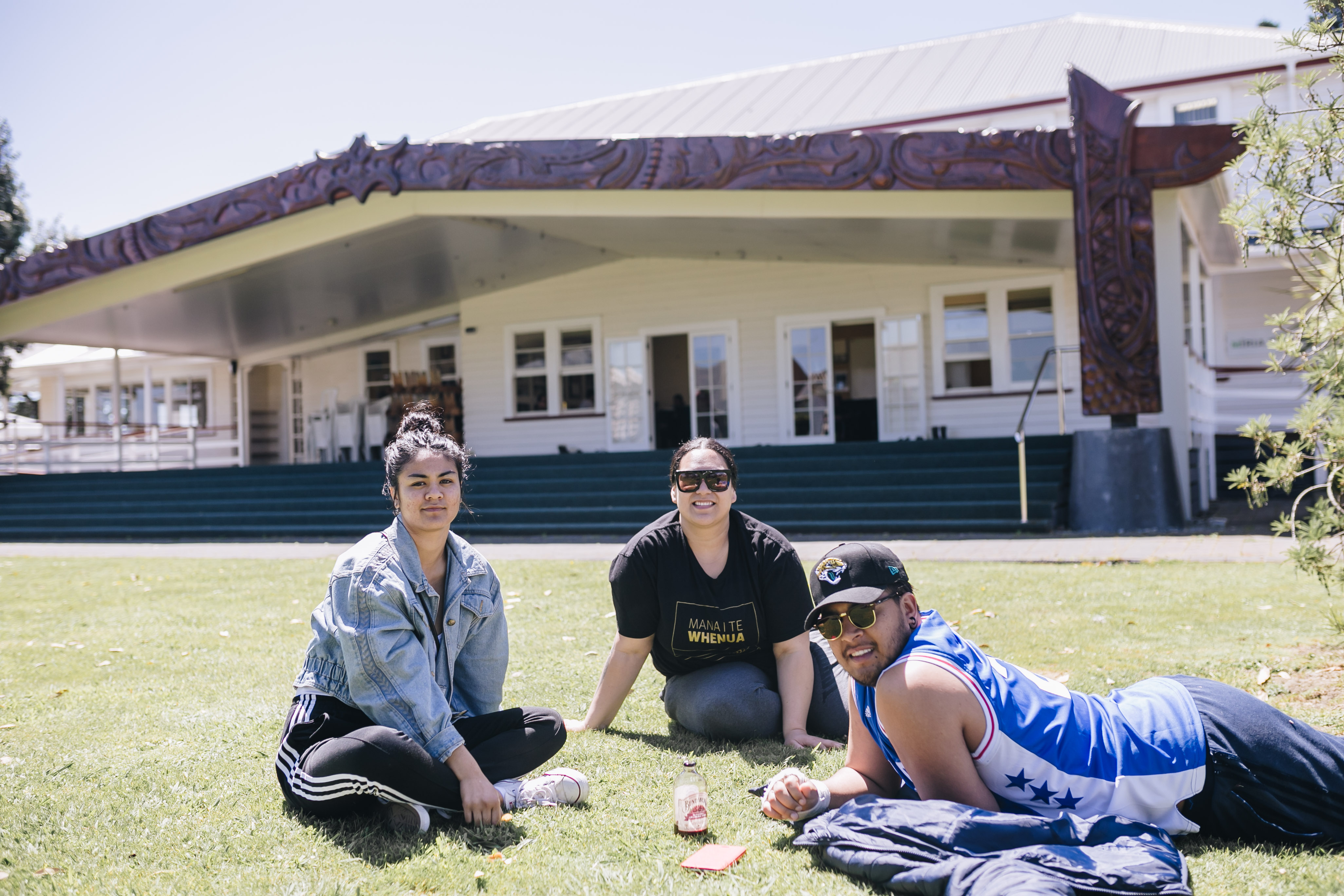 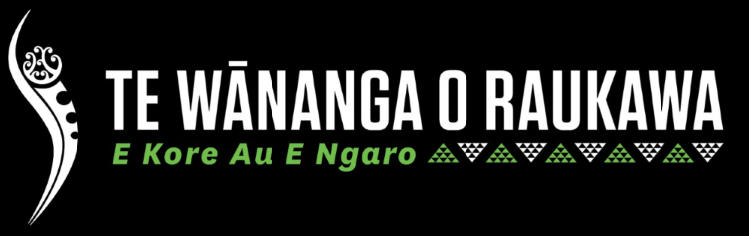 [Speaker Notes: Te Wānanga o Raukawa operates within kaupapa/tikanga framework as proposed by Ngā Kaihautū and endorsed by Te Mana Whakahaere.  We find this has placed us in an environment with challenges and opportunities to learn about how the Māori mind (prior to being influenced by the language and culture of later settlers) conceptualised and responded to the world.  The kaupapa provide a window to that world.  The ongoing accumulation experience represents a contribution to our mātauranga continuum that has served us well and will serve us into the future.]
Te Wānanga o Raukawa, then and now
2019
5000 students
18 UG degrees
5 PG degrees
75% women
Average age:  39
90% part-time
1981
2 students 
One programme
100% male
Average age:  20
Manaakitanga
Te Wānanga o Raukawa views every enrolment as a mana-enhancing act.
Reciprocity: Manaakitanga
Open entry
Removal of barriers to learning
Enrolment:
An act of mana-enhancement
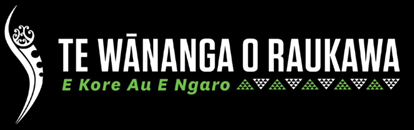 A Changing Demographic
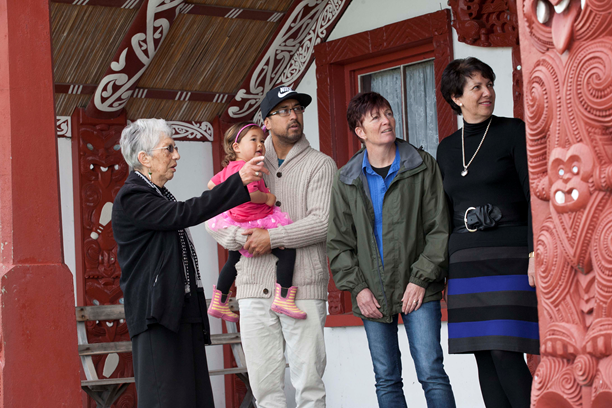 [Speaker Notes: Demographic
39yrs, female, often mothers and grandmothers
Mature students who carry burden
First time learners
Part-time (working fulltime)
University structure doesnt accomodate/not suited to this demographic
Our people are victims of the education system
Our dempgraphioc supports our pursuit, vision]
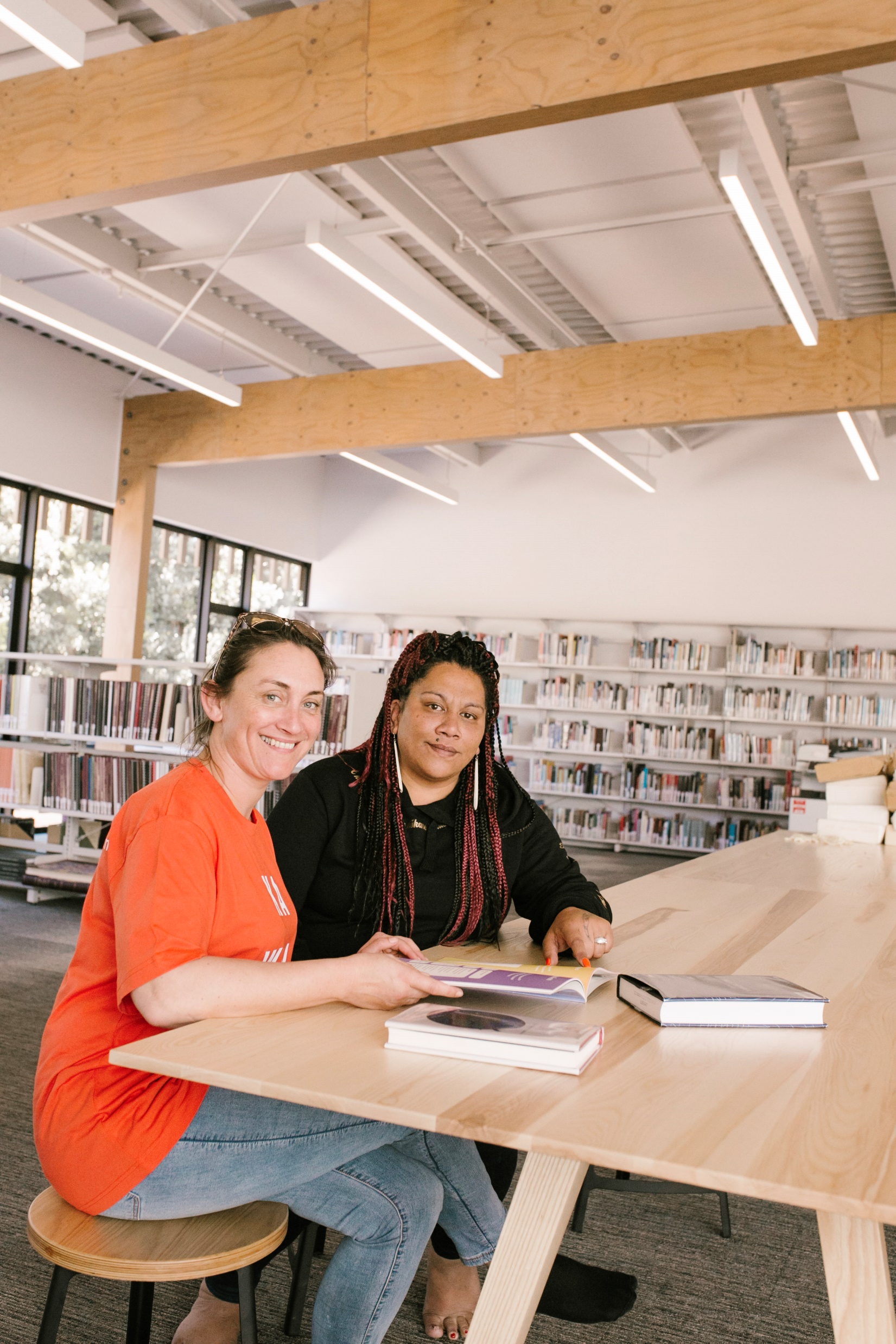 Academic Model
6-week packages
Work at home - Moodle
Learning engagement is interactive
Residential Seminar  
Post Seminar work
Assessment completions
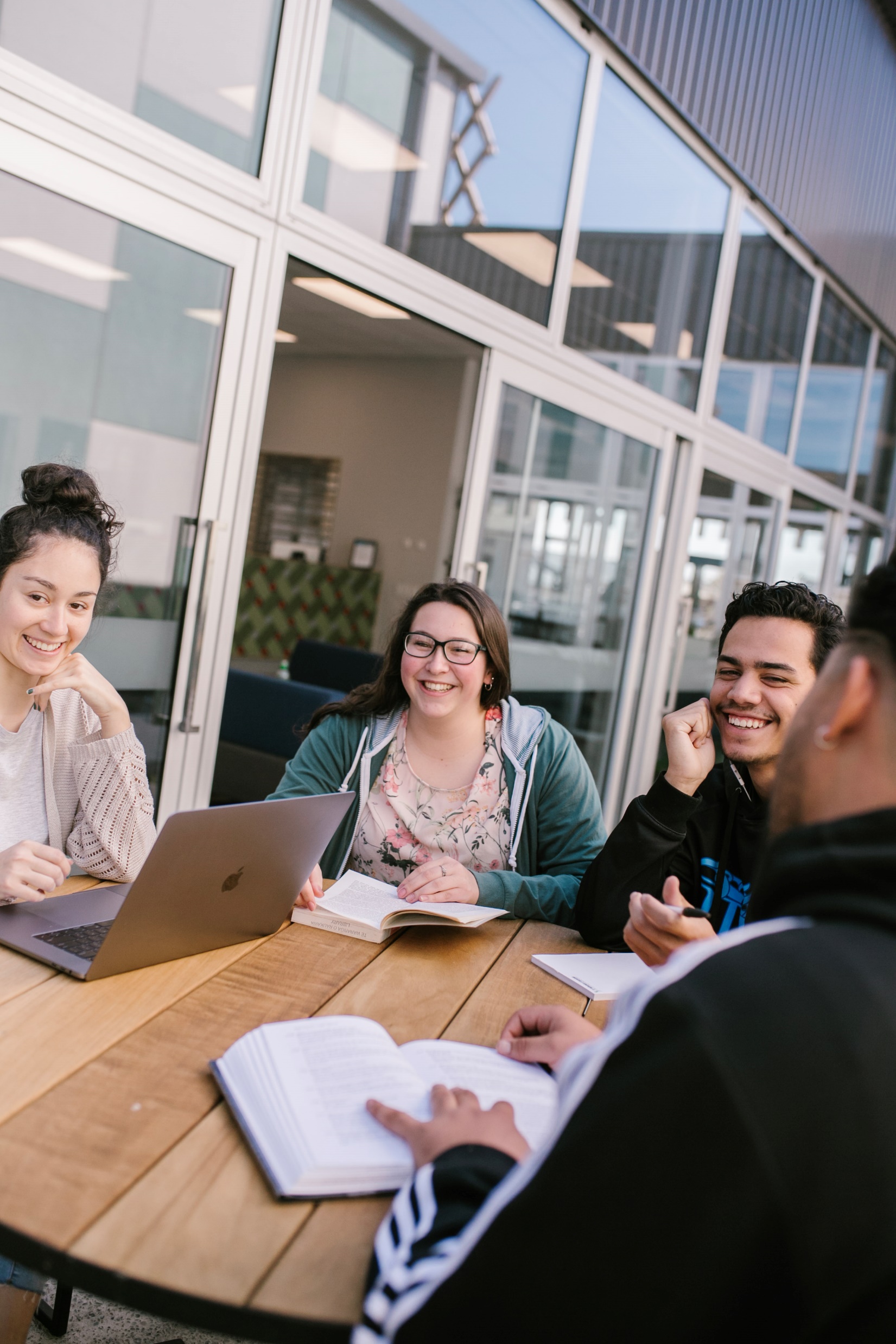 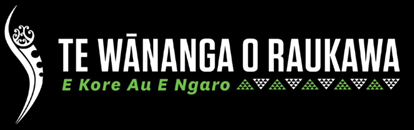 [Speaker Notes: 2015
	Financial burden informed academic model
	Residential seminars – travel 6-8 times per year
	Designed fit for purpose for our people and their circumstances]
DRIVERS FOR CHANGE
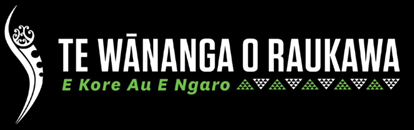 [Speaker Notes: New Academic Model
Blended learning capabilities across the full suite of courses.
Recognising an urgent need to improve systems and practices, that is smart, scalable and simple
The Student Lifecycle
Student managing their journey and controls their information.
Provide visibility across all platforms and remove all manual, repetitive, duplicated and varied processes]
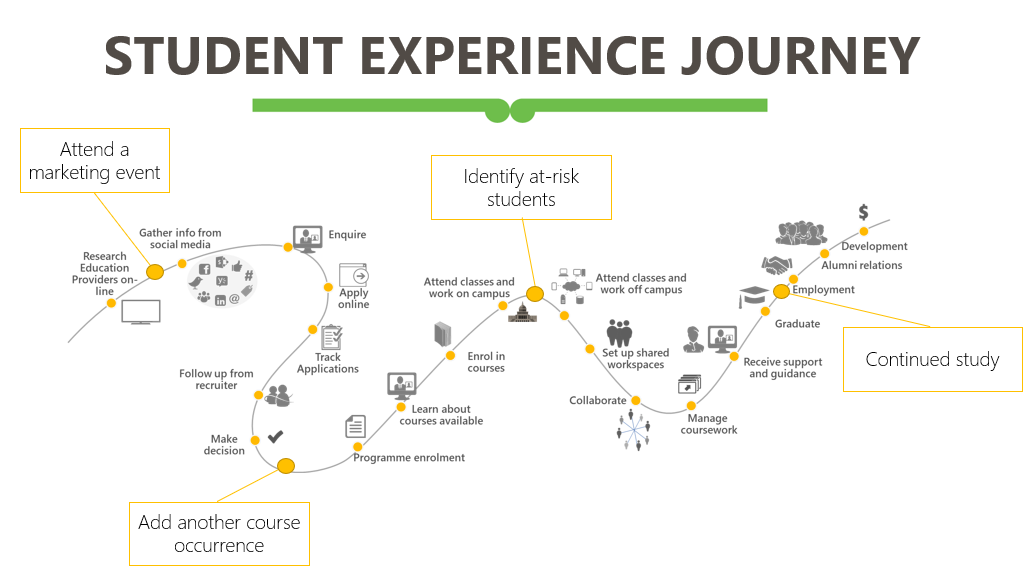 The student controlling their journey
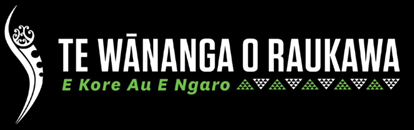 [Speaker Notes: 3 phases

Recruitment
In course 
Alumni]
Business Transformation
Introduced technology solutions that are easy to use, that support staff & students working anywhere and anytime through innovative and cohesive solutions.
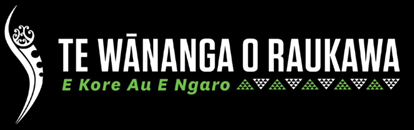 [Speaker Notes: Student success focused
Not about having the latest and greatest toys
Internal systems were weak
Too many gaps where we would lose students through systems not talking
We had systems that suited us not the students, came from a package that was designed for administration and not students
More responsive, giving them more control and accountable
Skill capacity level – ability to work in a technology environment
More engagement with students, up the level of engagement due to technology
Individual education plan
Mobility – Anywhere, anytime

Focus not on having the latest and greatest toys but it is all driven by an academic model that is designed fit for purpose for our people and their circumstances and in response to e kore au e ngaro he kakano i ruia mai i Rangiatea. 

We found we could not do the best job we wanted to do because our internal systems were weak. We had many sources of truth, different databases spread across the organisation, didnt have visibility to track students; there were too many gaps through systems not talking. We had systems that suited us and was designed for administration and not students. 

We aim to be more responsive to our students and to have more control and being accountable.]
Change Management
Kuikui
Raimona
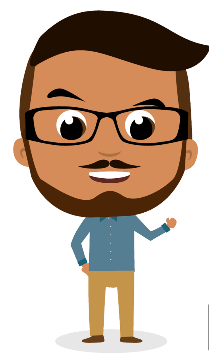 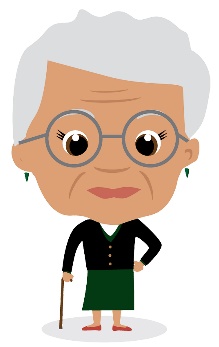 Staff are our biggest risk but also our biggest opportunity

Increased skill capacity level – ability to work in a technology environment

Change Agent Network established (30+ staff)

Ngāti Riripeti – Building capacity internally
Digital Immigrant
IT 
Specialist
Moana
Riripeti
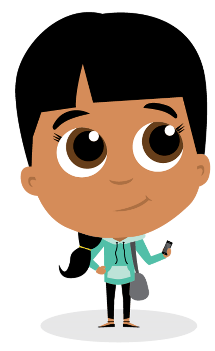 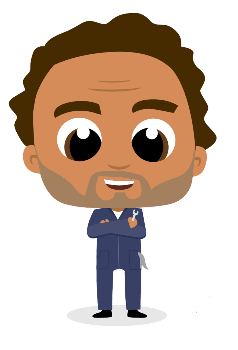 Digital 
Native
IT 
Technician
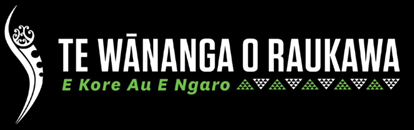 [Speaker Notes: Kuikui
An individual who was born before the existence of digital technology (digital immigrant) but adopted it to some extent later in life. She understood that the change was critical. She was excited but also very afraid. 

Riripeti
Riripeti is our digital native. She is a person born into the age of digital technology. 

Raimona
IT specialist - Very knowledgeable person in the world of IT. He knew the ins and outs of all systems. 

Moana
IT Technician - Moana was our Mr fix it man. He delivered messages regarding any outages.
Their personas were adapted to fit the scope of the project. Staff could relate to at least one of the avatars. Over time staff were able to identify the purpose of a communication by what ever avatar was used. 

Staff along the journey, making sure that when they got across a new line the line then disappeared so they couldn’t get back
Senior management buy in and not sit back and watch – appreciation and empathy for staff
Risk and opportunity
Avatars – classify themselves, gently encouraged, 
Staff are our biggest risk but also our biggest opportunity

Change agent network
30 staff spread across the organisation and included the avatars 
Facilitators of messages

Ngāti Riripeti
Train the trainer approach
Staff trained to train our own
Built skills within]
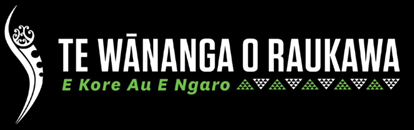 So what?
Visibility
Controlled content management
No more silos
Standardised, streamlined processes and systems
Unlimited opportunities to express manaakitanga
Stronger, fitter, faster as an organisation
[Speaker Notes: Kuikui
An individual who was born before the existence of digital technology (digital immigrant) but adopted it to some extent later in life. She understood that the change was critical. She was excited but also very afraid. 

Riripeti
Riripeti is our digital native. She is a person born into the age of digital technology. 

Raimona
IT specialist - Very knowledgeable person in the world of IT. He knew the ins and outs of all systems. 

Moana
IT Technician - Moana was our Mr fix it man. He delivered messages regarding any outages.
Their personas were adapted to fit the scope of the project. Staff could relate to at least one of the avatars. Over time staff were able to identify the purpose of a communication by what ever avatar was used. 

Staff along the journey, making sure that when they got across a new line the line then disappeared so they couldn’t get back
Senior management buy in and not sit back and watch – appreciation and empathy for staff
Risk and opportunity
Avatars – classify themselves, gently encouraged, 
Staff are our biggest risk but also our biggest opportunity

Change agent network
30 staff spread across the organisation and included the avatars 
Facilitators of messages

Ngāti Riripeti
Train the trainer approach
Staff trained to train our own
Built skills within]
Survey Graduands & Pūkenga
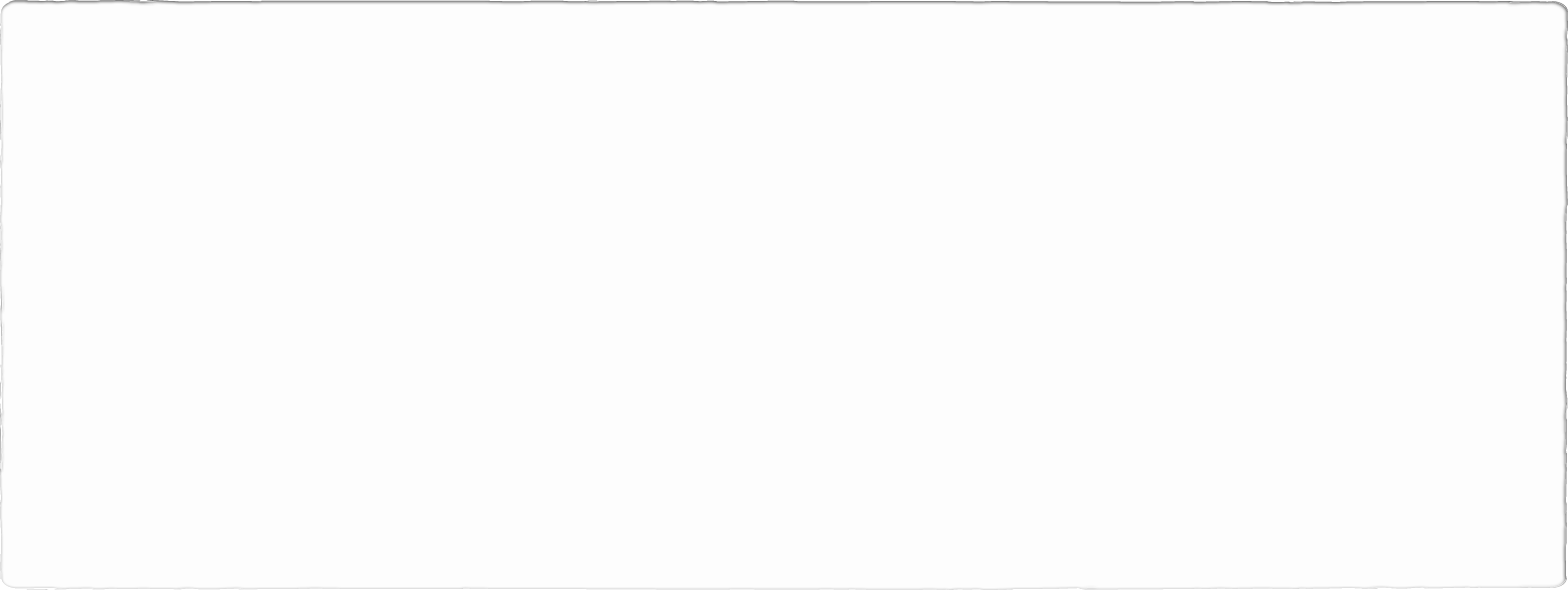 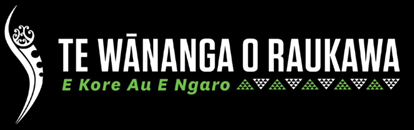 Business Intelligence (BI)Business intelligence is the convergence of the human mind and artificial intelligence (i.e. software driven).
Using BI to support successful outcomes
PRESCIPTIVE
What should I do?
PREDICTIVE
What will happen?
DIAGNOSTIC
How did it happen?
DESCRIPTIVE
What happened?
PHASE II
PHASE I
PHASE III
RangatiratangaGraduates who are Work Fit and Work Ready(GWF&R)Characteristics
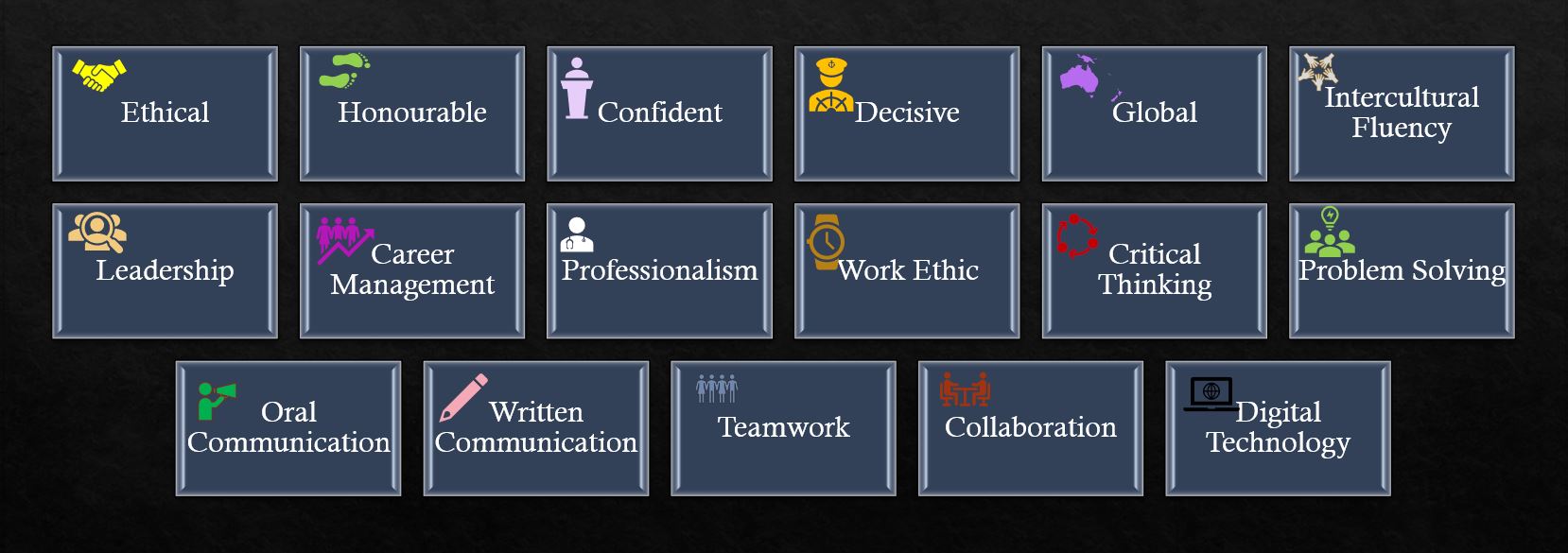 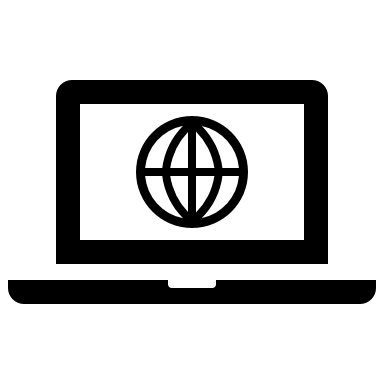 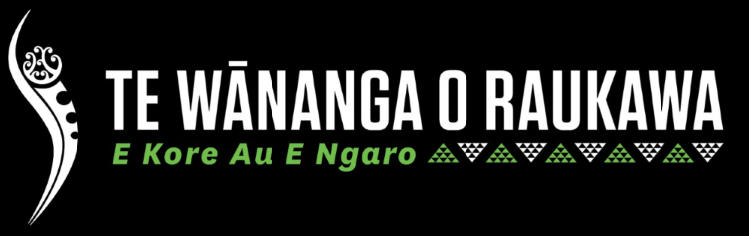 [Speaker Notes: TWOR has always recognised that it’s a much bigger picture than teaching a course. We aim to evolve and identify characteristics that are missing.  

Fundamental characteristics of a graduate who is work ready:
Some disciplines you would be introduced to in your home, some at school (if you go), some in other social community groups. 
When you enter university or wānanga there is a combination of these things that you grew up with, some haven’t, but there is a piece missing or remaining. 
Students study is worthwhile if they know or can be assured and confident that they can get employment when they are complete.
Learner success project we are focussing on producing graduates who are not only Māori in the way they think, behave and act but to produce graduates who are work fit and work ready]